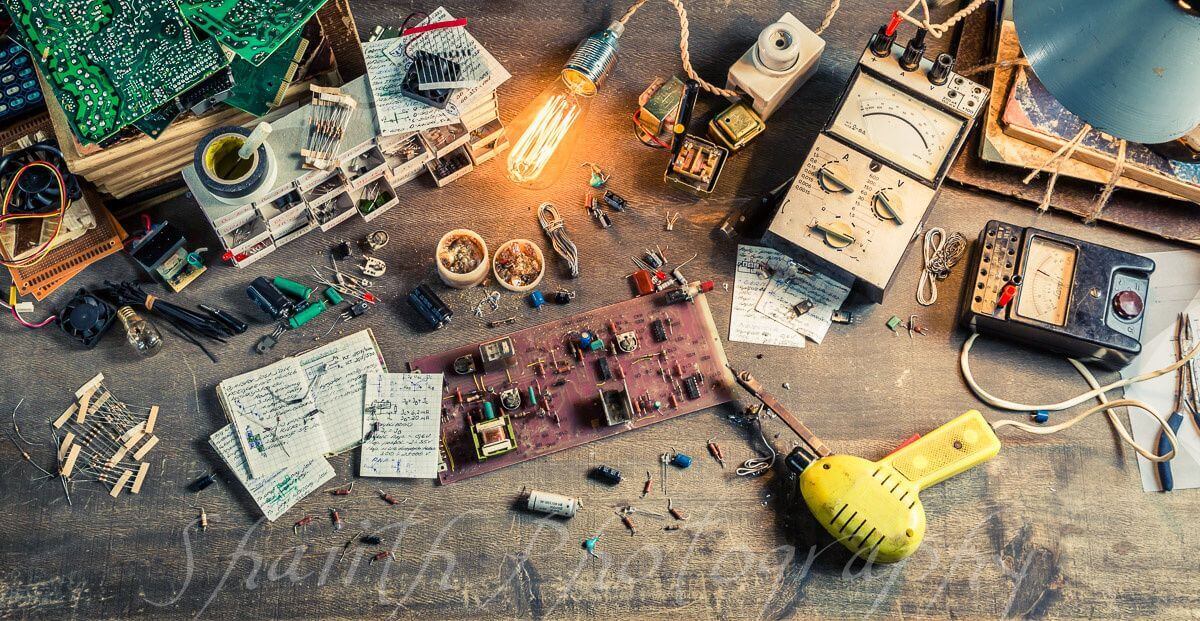 2029
单击此处添加您的标题
Lorem ipsum dolor sit amet, consectetur adipisicing elit, sed do eiusmod tempor incididunt ut labore et dolore magna aliqua. Ut pariatur. Excepteur sint occaecat cupidatat non proident, sunt in culpa qui officia deserunt mollit anim id est laborum.
PPT818
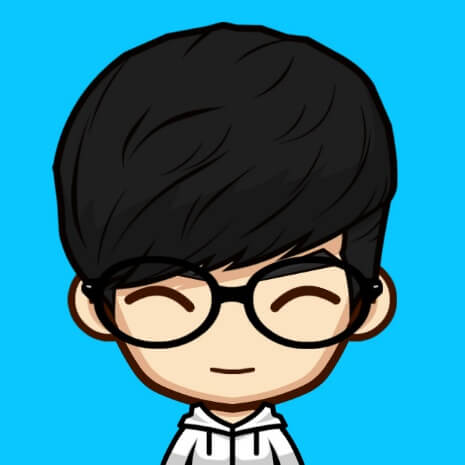 “
Dreams that aren't poked fun at aren't worth being made a reality.
“
SmilePPT
01
Excellent Team
Lorem ipsum dolor sit amet, consectetur adipisicing elit, sed do eiusmod tempor incididunt ut labore et dolore magna aliqua. Ut culpa qui officia deserunt mollit anim id est laborum.
Graphic Slide
1
4
7
KEY WORD
KEY WORD
KEY WORD
consectetur adipisicing elit, sed eiusmod tempor ut lbo.
consectetur adipisicing elit, sed eiusmod tempor ut lbo.
consectetur adipisicing elit, sed eiusmod tempor ut lbo.
2
5
8
KEY WORD
KEY WORD
KEY WORD
consectetur adipisicing elit, sed eiusmod tempor ut lbo.
consectetur adipisicing elit, sed eiusmod tempor ut lbo.
consectetur adipisicing elit, sed eiusmod tempor ut lbo.
3
6
9
KEY WORD
KEY WORD
KEY WORD
consectetur adipisicing elit, sed eiusmod tempor ut lbo.
consectetur adipisicing elit, sed eiusmod tempor ut lbo.
consectetur adipisicing elit, sed eiusmod tempor ut lbo.
Smile PowerPoint
Jone
General Manager
Tomy
Manager
Lucy
Executive Director
David
Project Manager
consectetur adipisicing elit, dolore magna aliqua.  enim ad minim veniam.
consectetur adipisicing elit, dolore magna aliqua.  enim ad minim veniam.
consectetur adipisicing elit, dolore magna aliqua.  enim ad minim veniam.
consectetur adipisicing elit, dolore magna aliqua.  enim ad minim veniam.
Smile PowerPoint
Jone
General Manager
Jone
General Manager
Jone
General Manager
Jone
General Manager
Jone
General Manager
Jone
General Manager
Jone
General Manager
Jone
General Manager
Jone
General Manager
Smile PowerPoint
KEY WORD
KEY WORD
consectetur adipisicing elit, sed eiusmod tempor incididunt ut labore et dolore magna aliqua.  enim ad minim veniam.
consectetur adipisicing elit, sed eiusmod tempor incididunt ut labore et dolore magna aliqua.  enim ad minim veniam.
KEY WORD
KEY WORD
consectetur adipisicing elit, sed eiusmod tempor incididunt ut labore et dolore magna aliqua.  enim ad minim veniam.
consectetur adipisicing elit, sed eiusmod tempor incididunt ut labore et dolore magna aliqua.  enim ad minim veniam.
KEY WORD
KEY WORD
consectetur adipisicing elit, sed eiusmod tempor incididunt ut labore et dolore magna aliqua.  enim ad minim veniam.
consectetur adipisicing elit, sed eiusmod tempor incididunt ut labore et dolore magna aliqua.  enim ad minim veniam.
Smile
PowerPoint
Lorem ipsum dolor sit amet, consectetur adipisicing elit, sed do eiusmod tempor incididunt ut labore et dolore magna aliqua. Ut enim ad minim commodo consequat. Duis aute irure dolor in reprehenderit in voluptate velit esse cillum dolore eu fugiat nulla pariatur. Excepteur sint occaecat cupidatat non proident, sunt in culpa qui officia deserunt mollit anim id est laborum.

Lorem ipsum dolor sit amet, consectetur adipisicing elit, sed do eiusmod tempor incididunt ut labore et dolore magna aliqua. Ut enim ad minim commodo consequat. Duis aute irure dolor in reprehenderit in voluptate velit esse cillum dolore eu fugiat nulla pariatur. Excepteur sint occaecat cupidatat non proident, sunt in culpa qui officia deserunt mollit anim id est laborum.
Smile PowerPoint
KEY WORD
KEY WORD
consectetur adipisicing elit, sed eiusmod tempor incididunt ut labore et dolore magna aliqua.  enim ad minim veniam.
consectetur adipisicing elit, sed eiusmod tempor incididunt ut labore et dolore magna aliqua.  enim ad minim veniam.
KEY WORD
KEY WORD
consectetur adipisicing elit, sed eiusmod tempor incididunt ut labore et dolore magna aliqua.  enim ad minim veniam.
consectetur adipisicing elit, sed eiusmod tempor incididunt ut labore et dolore magna aliqua.  enim ad minim veniam.
Smile PowerPoint
KEY WORD
KEY WORD
consectetur adipisicing elit, sed eiusmod tempor incididunt ut labore et dolore magna aliqua.  enim ad minim veniam.
consectetur adipisicing elit, sed eiusmod tempor incididunt ut labore et dolore magna aliqua.  enim ad minim veniam.
KEY WORD
KEY WORD
consectetur adipisicing elit, sed eiusmod tempor incididunt ut labore et dolore magna aliqua.  enim ad minim veniam.
consectetur adipisicing elit, sed eiusmod tempor incididunt ut labore et dolore magna aliqua.  enim ad minim veniam.
Smile PowerPoint
KEY WORD
KEY WORD
KEY WORD
KEY WORD
incididunt ut labore et dolore magna aliqua.  enim ad minim veniam.
incididunt ut labore et dolore magna aliqua.  enim ad minim veniam.
incididunt ut labore et dolore magna aliqua.  enim ad minim veniam.
incididunt ut labore et dolore magna aliqua.  enim ad minim veniam.
3
1
2
2
1
3
81,342
KEY WORD
KEY WORD
incididunt ut labore et dolore magna aliqua.  enim ad minim veniam.
incididunt ut labore et dolore magna aliqua.  enim ad minim veniam.
consectetur adipisicing elit, sed eiusmod tempor incididunt ut labore et dolore magna aliqua.  enim ad minim veniam.
02
Logical Structure
Lorem ipsum dolor sit amet, consectetur adipisicing elit, sed do eiusmod tempor incididunt ut labore et dolore magna aliqua. Ut culpa qui officia deserunt mollit anim id est laborum.
Smile PowerPoint
Lorem ipsum dolor sit amet, consectetur adipisicing elit, sed do eiusmod tempor incididunt ut labore et dolore magna aliqua. Ut enim ad minim veniam, quis nostrud exercitation ullamco laboris nisi ut aliquip ex ea commodo consequat. Duis aute irure dolor in reprehenderit in voluptate velit esse cillum dolore eu fugiat nulla pariatur. Excepteur sint occaecat cupidatat non proident, sunt in culpa qui officia deserunt mollit anim id est laborum.
Smile PowerPoint
“
Dreams that aren't poked fun at aren't worth being made a reality.
Distribution Chart
Lorem ipsum dolor sit amet, consectetur adipisicing elit, sed do eiusmod tempor incididunt ut labore et dolore magna aliqua. Ut pariatur. Excepteur sint occaecat cupidatat non proident, sunt in culpa qui officia deserunt mollit anim id est laborum.
Lorem ipsum dolor sit amet, consectetur adipisicing elit, sed do eiusmod tempor incididunt ut labore et dolore magna aliqua. Ut pariatur. Excepteur sint occaecat cupidatat non proident, sunt in culpa qui officia deserunt mollit anim id est laborum.
Smile PowerPoint
KEY WORD
01
consectetur adipisicing elit, sed eiusmod tempor incididunt ut labore et dolore magna aliqua.  enim ad minim veniam.
KEY WORD
consectetur adipisicing elit, sed eiusmod tempor incididunt ut labore et dolore magna aliqua.  enim ad minim veniam.
03
02
KEY WORD
consectetur adipisicing elit, sed eiusmod tempor incididunt ut labore et dolore magna aliqua.  enim ad minim veniam.
Smile PowerPoint
KEY WORD
1
consectetur adipisicing elit, sed eiusmod tempor incididunt ut labore et dolore magna aliqua.  enim ad minim veniam.
KEY WORD
2
consectetur adipisicing elit, sed eiusmod tempor incididunt ut labore et dolore magna aliqua.  enim ad minim veniam.
KEY WORD
3
consectetur adipisicing elit, sed eiusmod tempor incididunt ut labore et dolore magna aliqua.  enim ad minim veniam.
Smile PowerPoint
KEY WORD
consectetur adipisicing elit, sed eiusmod tempor incididunt ut labore et dolore magna aliqua.  enim ad minim veniam.
KEY WORD
consectetur adipisicing elit, sed eiusmod tempor incididunt ut labore et dolore magna aliqua.  enim ad minim veniam.
KEY WORD
consectetur adipisicing elit, sed eiusmod tempor incididunt ut labore et dolore magna aliqua.  enim ad minim veniam.
KEY WORD
consectetur adipisicing elit, sed eiusmod tempor incididunt ut labore et dolore magna aliqua.  enim ad minim veniam.
Smile PowerPoint
KEY WORD
KEY WORD
consectetur adipisicing elit, sed eiusmod tempor incididunt ut labore et dolore magna aliqua.  enim ad minim veniam.
consectetur adipisicing elit, sed eiusmod tempor incididunt ut labore et dolore magna aliqua.  enim ad minim veniam.
KEY WORD
KEY WORD
consectetur adipisicing elit, sed eiusmod tempor incididunt ut labore et dolore magna aliqua.  enim ad minim veniam.
consectetur adipisicing elit, sed eiusmod tempor incididunt ut labore et dolore magna aliqua.  enim ad minim veniam.
Smile PowerPoint
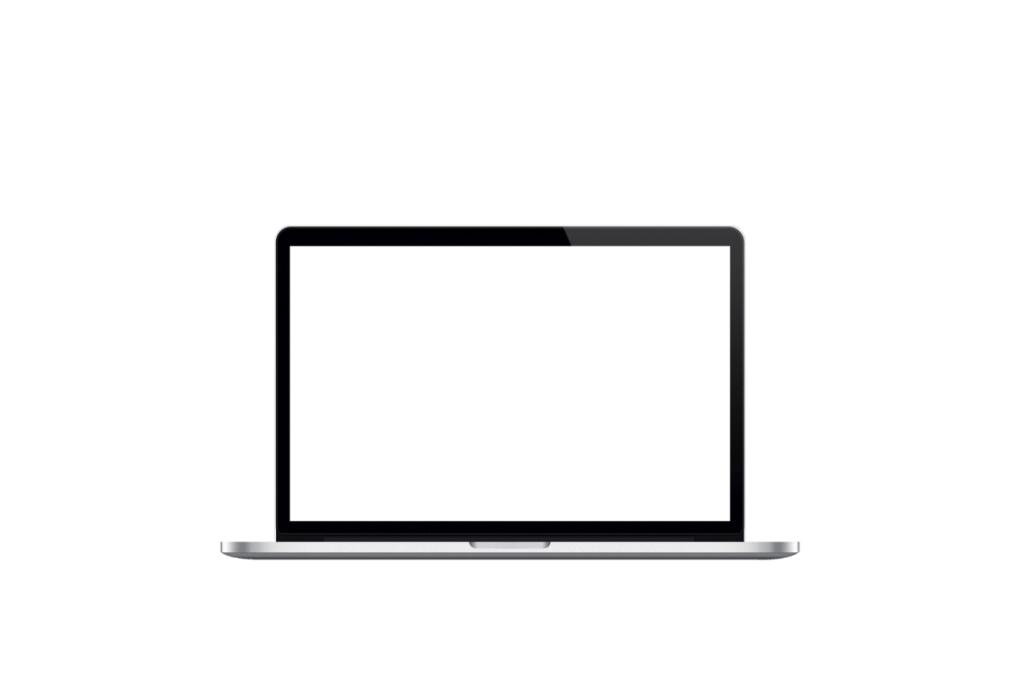 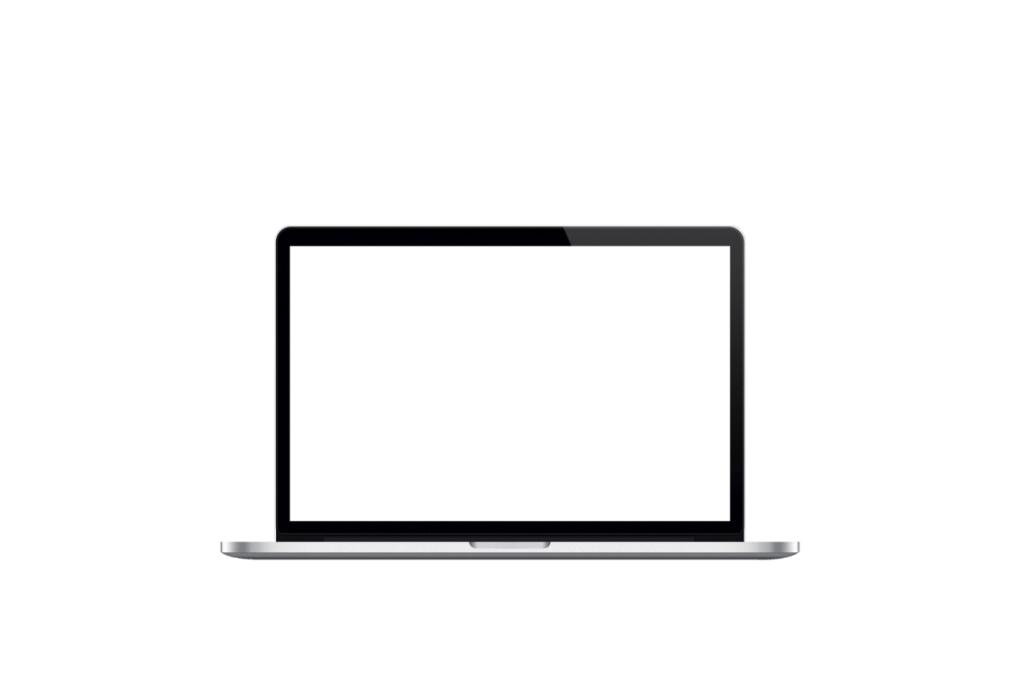 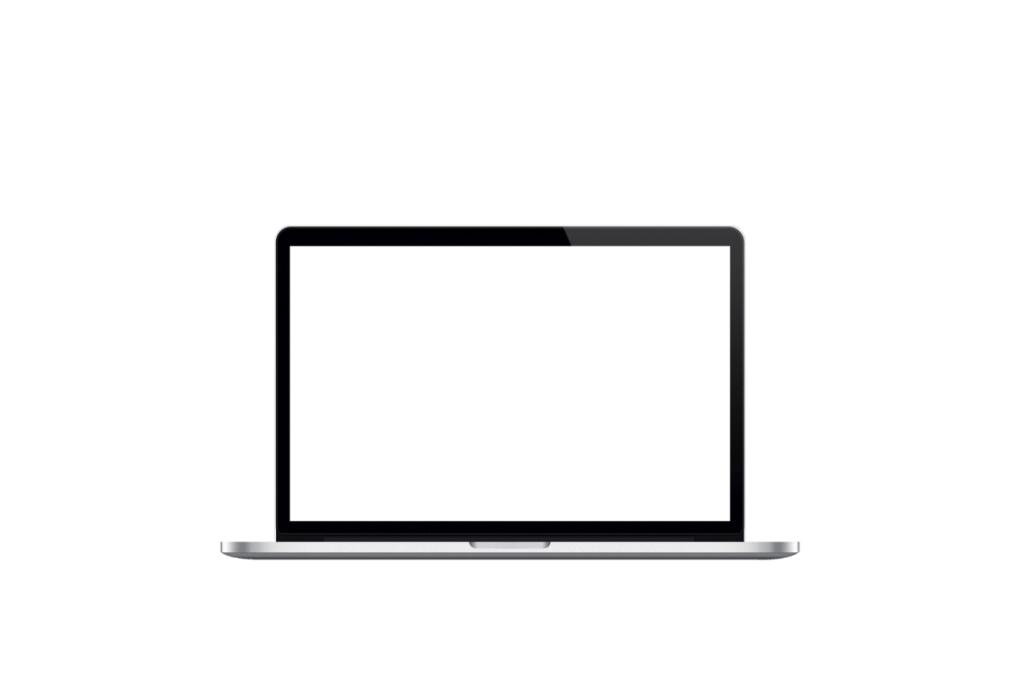 KEY WORDS
KEY WORDS
KEY WORDS
Lorem Ipsum Dolor Sit Amet, Consectetur Adipisicing Elit, Sed Do Ut Labore Et Dolore. 
Lorem Ipsum Dolor Sit Amet, Consectetur Adipisicing Elit, Sed Do Ut Labore Et Dolore.
Lorem Ipsum Dolor Sit Amet, Consectetur Adipisicing Elit, Sed Do Ut Labore Et Dolore. 
Lorem Ipsum Dolor Sit Amet, Consectetur Adipisicing Elit, Sed Do Ut Labore Et Dolore.
Lorem Ipsum Dolor Sit Amet, Consectetur Adipisicing Elit, Sed Do Ut Labore Et Dolore. 
Lorem Ipsum Dolor Sit Amet, Consectetur Adipisicing Elit, Sed Do Ut Labore Et Dolore.
Smile PowerPoint
KEY WORDS
Lorem Ipsum Dolor Sit Amet, Consectetur Adipisicing Elit, Sed Do Ut Labore Et Dolore.
KEY WORDS
Lorem Ipsum Dolor Sit Amet, Consectetur Adipisicing Elit, Sed Do Ut Labore Et Dolore.
KEY WORDS
Lorem Ipsum Dolor Sit Amet, Consectetur Adipisicing Elit, Sed Do Ut Labore Et Dolore.
KEY WORDS
Lorem Ipsum Dolor Sit Amet, Consectetur Adipisicing Elit, Sed Do Ut Labore Et Dolore.
Lorem ipsum dolor sit amet, consectetur adipisicing elit, sed do eiusmod tempor incididunt ut labore et dolore magna aliqua. Ut enim ad minim commodo consequat. Duis aute irure dolor in reprehenderit in voluptate velit esse cillum dolore eu fugiat nulla pariatur. Excepteur sint occaecat cupidatat non proident, sunt in culpa qui officia deserunt mollit anim id est laborum.
03
Picture Show
Lorem ipsum dolor sit amet, consectetur adipisicing elit, sed do eiusmod tempor incididunt ut labore et dolore magna aliqua. Ut culpa qui officia deserunt mollit anim id est laborum.
Smile PowerPoint
KEY WORD
KEY WORD
KEY WORD
KEY WORD
consectetur adipisicing elit, sed eiusmod tempor incididunt ut labore et dolore magna aliqua.  enim ad minim veniam.
consectetur adipisicing elit, sed eiusmod tempor incididunt ut labore et dolore magna aliqua.  enim ad minim veniam.
consectetur adipisicing elit, sed eiusmod tempor incididunt ut labore et dolore magna aliqua.  enim ad minim veniam.
consectetur adipisicing elit, sed eiusmod tempor incididunt ut labore et dolore magna aliqua.  enim ad minim veniam.
Jone
David
Simon
Gary
Colin
Dean
Cindy
Anne
SMILE
PPT
Situation Analysis Method
Strengths
1
consectetur adipisicing elit, sed eiusmod tempor incididunt ut labore et dolore magna aliqua.  enim ad minim veniam.
Weaknesses
2
consectetur adipisicing elit, sed eiusmod tempor incididunt ut labore et dolore magna aliqua.  enim ad minim veniam.
Threats
3
consectetur adipisicing elit, sed eiusmod tempor incididunt ut labore et dolore magna aliqua.  enim ad minim veniam.
1,909,829,020
Opportunities
4
consectetur adipisicing elit, sed eiusmod tempor incididunt ut labore et dolore magna aliqua.  enim ad minim veniam.
Lorem ipsum dolor sit amet, consectetur adipisicing elit, sed do eiusmod tempor incididunt ut labore et dolore magna aliqua. Ut enim ad minim commodo
“
We‘re here to put a dent in the universe.Otherwise why else even be here?
Steve Jobs
Lorem ipsum dolor sit amet, consectetur adipisicing elit, sed do eiusmod tempor incididunt ut labore et dolore magna aliqua. Ut enim ad minim commodo consequat. Duis aute irure dolor in reprehenderit in voluptate velit esse cillum dolore eu fugiat nulla pariatur. Excepteur sint occaecat cupidatat non proident, sunt in culpa qui officia deserunt mollit anim id est laborum.
Distribution Chart
Trend Chart
VS
Lorem ipsum dolor sit amet, consectetur adipisicing elit, sed do eiusmod tempor incididunt ut labore et dolore magna aliqua. Ut pariatur. Excepteur sint occaecat cupidatat non proident, sunt in culpa qui officia deserunt mollit anim id est laborum.
Lorem ipsum dolor sit amet, consectetur adipisicing elit, sed do eiusmod tempor incididunt ut labore et dolore magna aliqua. Ut pariatur. Excepteur sint occaecat cupidatat non proident, sunt in culpa qui officia deserunt mollit anim id est laborum.
76%
KeyWord
Lorem ipsum dolor sit amet, consectetur adipisicing elit, sed do eiusmod tempor incididunt ut labore et dolore magna aliqua. Ut enim ad minim commodo consequat. Duis aute irure dolor in reprehenderit in voluptate velit esse cillum dolore eu fugiat nulla pariatur. Excepteur sint occaecat cupidatat non proident, sunt in culpa qui officia deserunt mollit anim id est laborum.
Smile PowerPoint
Lorem ipsum dolor sit amet, consectetur adipisicing elit, sed do eiusmod tempor incididunt ut labore et dolore magna aliqua. Ut enim ad minim commodo consequat. Duis aute irure dolor in reprehenderit in voluptate velit esse cillum dolore eu fugiat nulla pariatur. Excepteur sint occaecat cupidatat non proident, sunt in culpa qui officia deserunt mollit anim id est laborum.
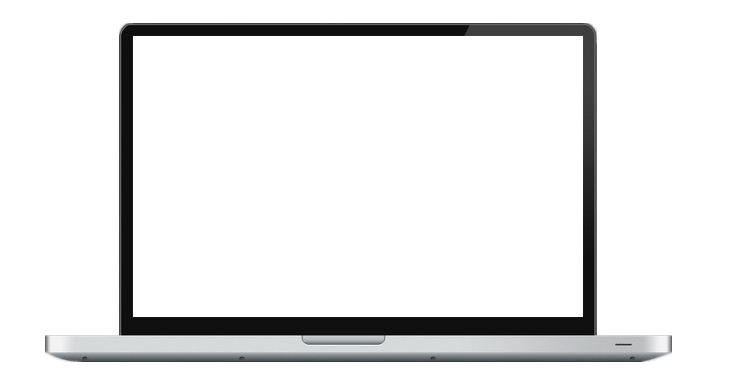 KEY WORD
KEY WORD
consectetur adipisicing elit, sed eiusmod tempor incididunt ut labore et dolore magna aliqua.  enim ad mi.
consectetur adipisicing elit, sed eiusmod tempor incididunt ut labore et dolore magna aliqua.  enim ad mi.
Smile
PowerPoint
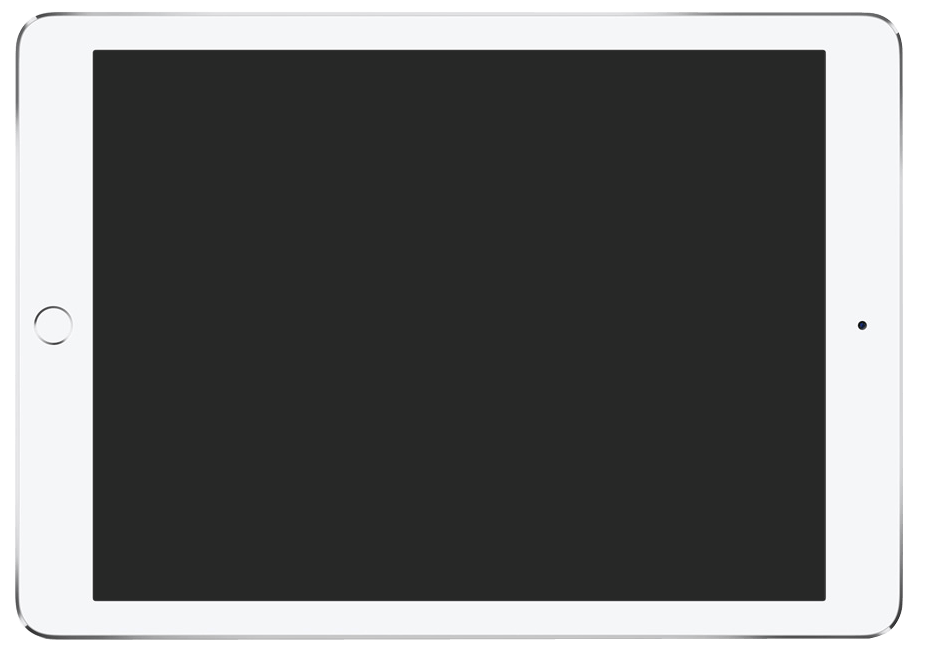 Lorem ipsum dolor sit amet, consectetur adipisicing elit, sed do eiusmod tempor incididunt ut labore et dolore magna aliqua. Ut enim ad minim commodo consequat. Duis aute irure dolor in reprehenderit in voluptate velit esse cillum dolore eu fugiat nulla pariatur. Excepteur sint occaecat cupidatat non proident, sunt in culpa qui officia deserunt mollit anim id est laborum.

Lorem ipsum dolor sit amet, consectetur adipisicing elit, sed do eiusmod tempor incididunt ut labore et dolore magna aliqua. Ut enim ad minim commodo consequat. Duis aute irure dolor in reprehenderit in voluptate velit esse cillum dolore eu fugiat nulla pariatur. Excepteur sint occaecat cupidatat non proident, sunt in culpa qui officia deserunt mollit anim id est laborum.
2017
Smile PowerPoint
Lorem ipsum dolor sit amet, consectetur adipisicing elit, sed do eiusmod tempor incididunt ut labore et dolore magna aliqua. Ut enim ad minim commodo consequat. Duis aute irure dolor in reprehenderit in voluptate velit esse cillum dolore eu fugiat nulla pariatur. Excepteur sint occaecat cupidatat non proident, sunt in culpa qui officia deserunt mollit anim id est laborum.
2016
Smile PowerPoint
Lorem ipsum dolor sit amet, consectetur adipisicing elit, sed do eiusmod tempor incididunt ut labore et dolore magna aliqua. Ut enim ad minim commodo consequat. Duis aute irure dolor in reprehenderit in voluptate velit esse cillum dolore eu fugiat nulla pariatur. Excepteur sint occaecat cupidatat non proident, sunt in culpa qui officia deserunt mollit anim id est laborum.
04
Data Report
Lorem ipsum dolor sit amet, consectetur adipisicing elit, sed do eiusmod tempor incididunt ut labore et dolore magna aliqua. Ut culpa qui officia deserunt mollit anim id est laborum.
Smile PowerPoint
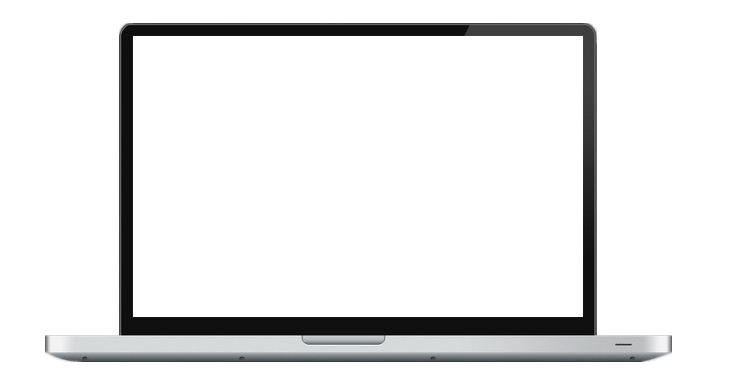 KEY WORD
KEY WORD
consectetur adipisicing elit, sed labore et dolore magna aliqua.  enim ad minim veniam.
consectetur adipisicing elit, sed labore et dolore magna aliqua.  enim ad minim veniam.
Smile PowerPoint
WIN
Lorem ipsum dolor sit amet, consectetur adipisicing elit, sed do eiusmod tempor incididunt ut labore et dolore magna aliqua. Ut enim ad minim veniam, quis nostrud exercitation ullamco laboris nisi ut aliquip ex ea commodo consequat. Duis aute irure dolor in reprehenderit in voluptate velit esse cillum dolore eu fugiat nulla pariatur. Excepteur sint occaecat cupidatat non proident, sunt in culpa qui officia deserunt mollit anim id est laborum.
Smile PowerPoint
KEY WORD
1
consectetur adipisicing elit, sed eiusmod tempor incididunt ut labore et dolore magna aliqua.  enim ad minim veniam.
1,909,829,020
KEY WORD
2
consectetur adipisicing elit, sed eiusmod tempor incididunt ut labore et dolore magna aliqua.  enim ad minim veniam.
Lorem ipsum dolor sit amet, consectetur incididunt ut labore et dolore magna aliqua. Ut enim ad minim commodo
KEY WORD
3
consectetur adipisicing elit, sed eiusmod tempor incididunt ut labore et dolore magna aliqua.  enim ad minim veniam.
Smile PowerPoint
KEY WORD
KEY WORD
KEY WORD
consectetur adipisicing elit, sed eiusmod tempor incididunt ut labore et dolore magna aliqua.  enim ad minim veniam.
consectetur adipisicing elit, sed eiusmod tempor incididunt ut labore et dolore magna aliqua.  enim ad minim veniam.
consectetur adipisicing elit, sed eiusmod tempor incididunt ut labore et dolore magna aliqua.  enim ad minim veniam.
Smile PowerPoint
Lorem ipsum dolor sit amet, consectetur adipisicing elit, sed do eiusmod tempor incididunt ut labore et dolore magna aliqua. Ut pariatur. Excepteur sint occaecat cupidatat non proident, sunt in culpa qui officia deserunt mollit anim id est laborum.
WIN
Smile PowerPoint
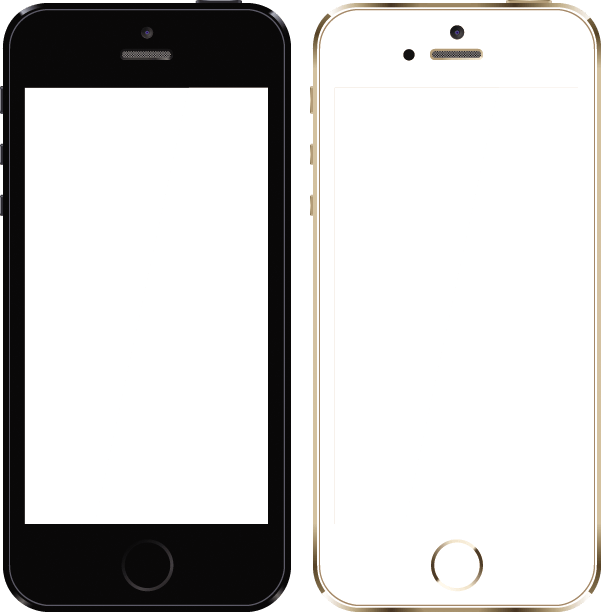 Lorem ipsum dolor sit amet, consectetur adipisicing elit, sed do eiusmod tempor incididunt ut labore et dolore magna aliqua. Ut pariatur. Excepteur sint occaecat cupidatat non proident, sunt in culpa qui officia deserunt mollit anim id est laborum.
Distribution Chart
Distribution Chart
Distribution Chart
Trend Chart
Lorem ipsum dolor sit amet, consectetur adipisicing elit, sed do eiusmod tempor incididunt ut labore et dolore magna aliqua. Ut pariatur. Excepteur sint occaecat cupidatat non proident, sunt in culpa qui officia deserunt mollit anim id est laborum.
Lorem ipsum dolor sit amet, consectetur adipisicing elit, sed do eiusmod tempor incididunt ut labore et dolore magna aliqua. Ut pariatur. Excepteur sint occaecat cupidatat non proident, sunt in culpa qui officia deserunt mollit anim id est laborum.
Smile PowerPoint
Lorem ipsum dolor sit amet, consectetur adipisicing elit, sed do eiusmod tempor incididunt ut labore et dolore magna aliqua. Ut enim ad minim veniam, quis nostrud exercitation ullamco laboris nisi ut aliquip ex ea commodo consequat. Duis aute irure dolor in reprehenderit in voluptate velit esse cillum dolore eu fugiat nulla pariatur. Excepteur sint occaecat cupidatat non proident, sunt in culpa qui officia deserunt mollit anim id est laborum.
Smile PowerPoint
Lorem ipsum dolor sit amet, consectetur adipisicing elit, sed do eiusmod tempor incididunt ut labore et dolore magna aliqua. Ut pariatur. Excepteur sint occaecat cupidatat non proident, sunt in culpa qui officia deserunt mollit anim id est laborum.
WIN
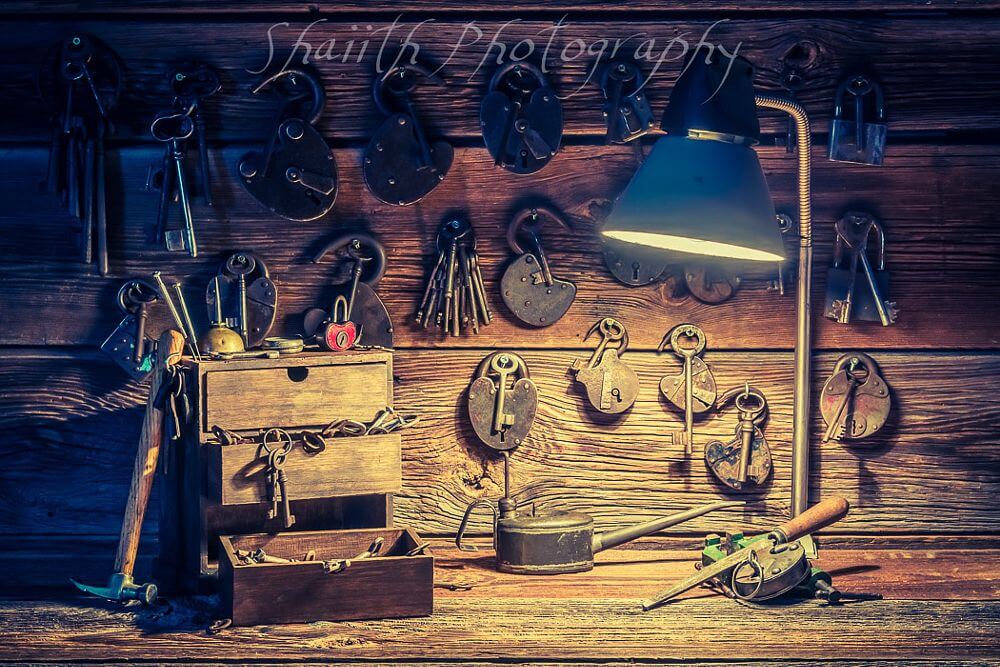 2029
青春
感谢有你相伴
Lorem ipsum dolor sit amet, consectetur adipisicing elit, sed do eiusmod tempor incididunt ut labore et dolore magna aliqua. Ut pariatur. Excepteur sint occaecat cupidatat non proident, sunt in culpa qui officia deserunt mollit anim id est laborum.
PPT818
模板设计规范
DESIGN SPECIFICATIONS
字体
Fonts
微软雅黑Light
微软雅黑
中文
Segoe UI Light 8
Segoe UI
英文
配色
Colour
图片占位符
Image Placeholder
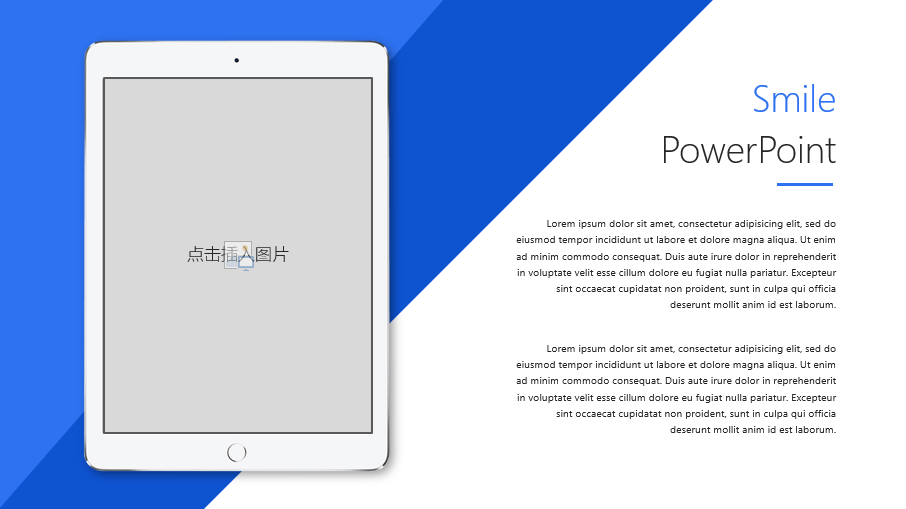 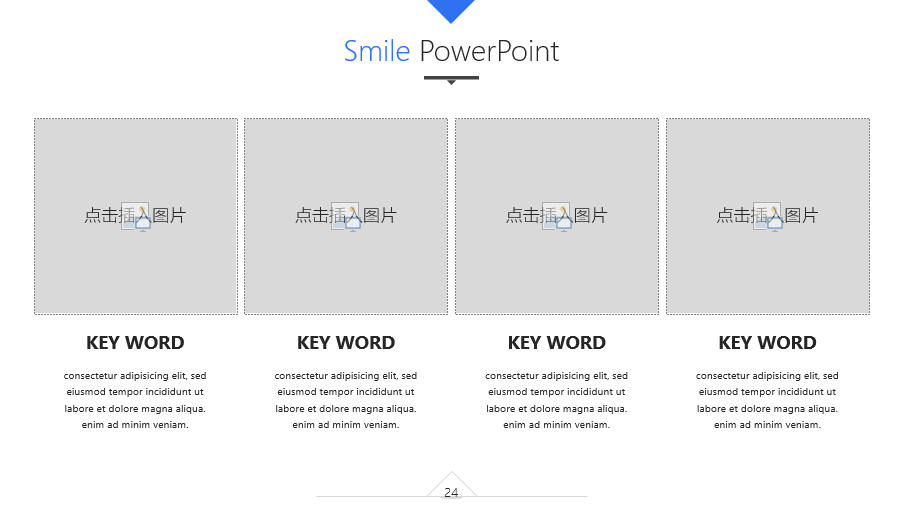 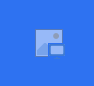 替换图片时，鼠标选择图片，按“Delete”
出现上方图片标识，点击即可插入新图片
可编辑数据图表
Data Chart
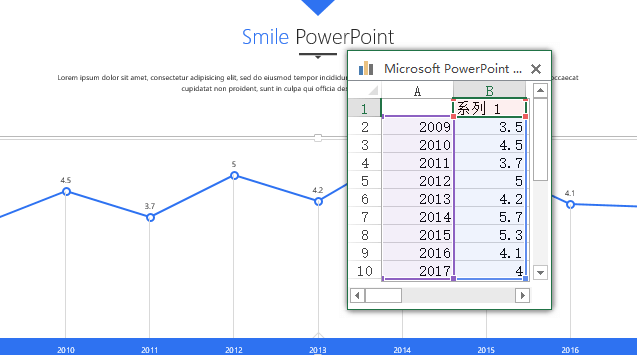 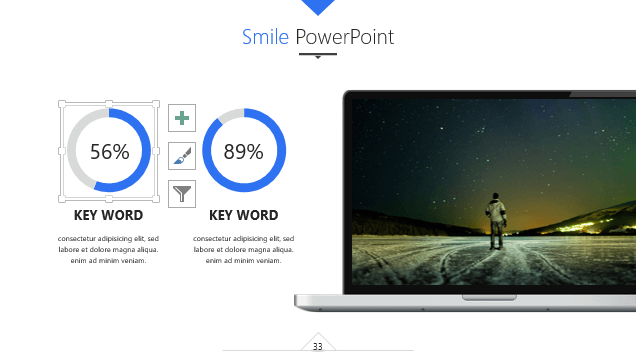 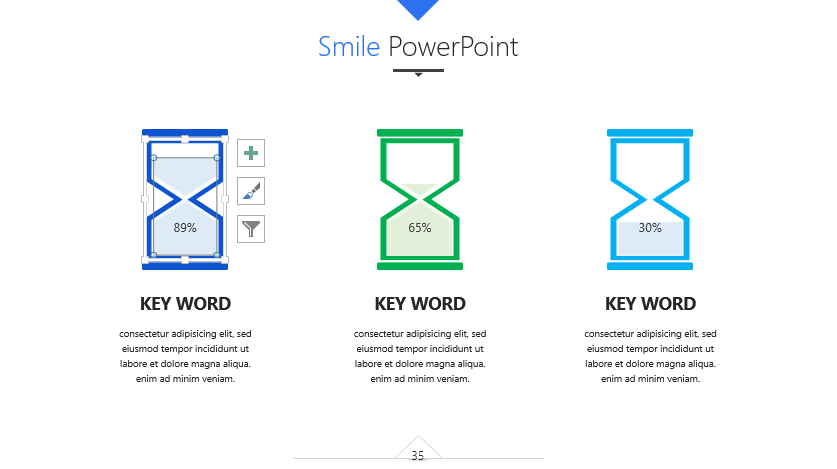 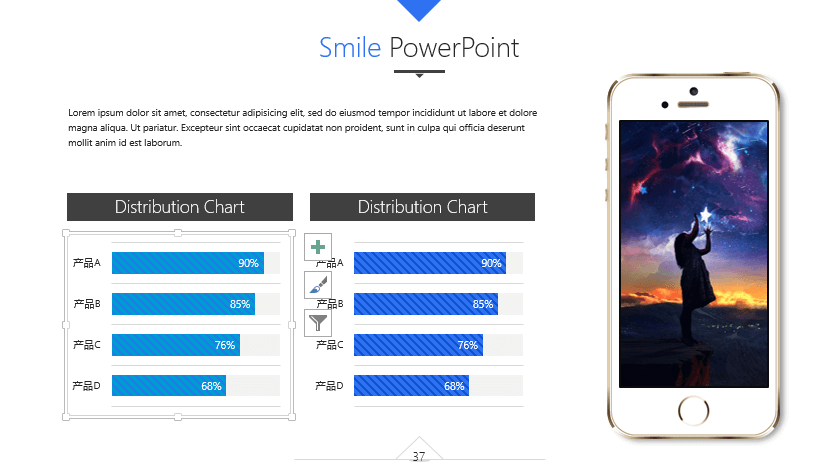 选择图表，右键“编辑数据”
可编辑矢量图标
ICO